Дифференциация звуков «С - З»
Сурдопедагог Тибилова Л.Д.
Ответь на вопросы
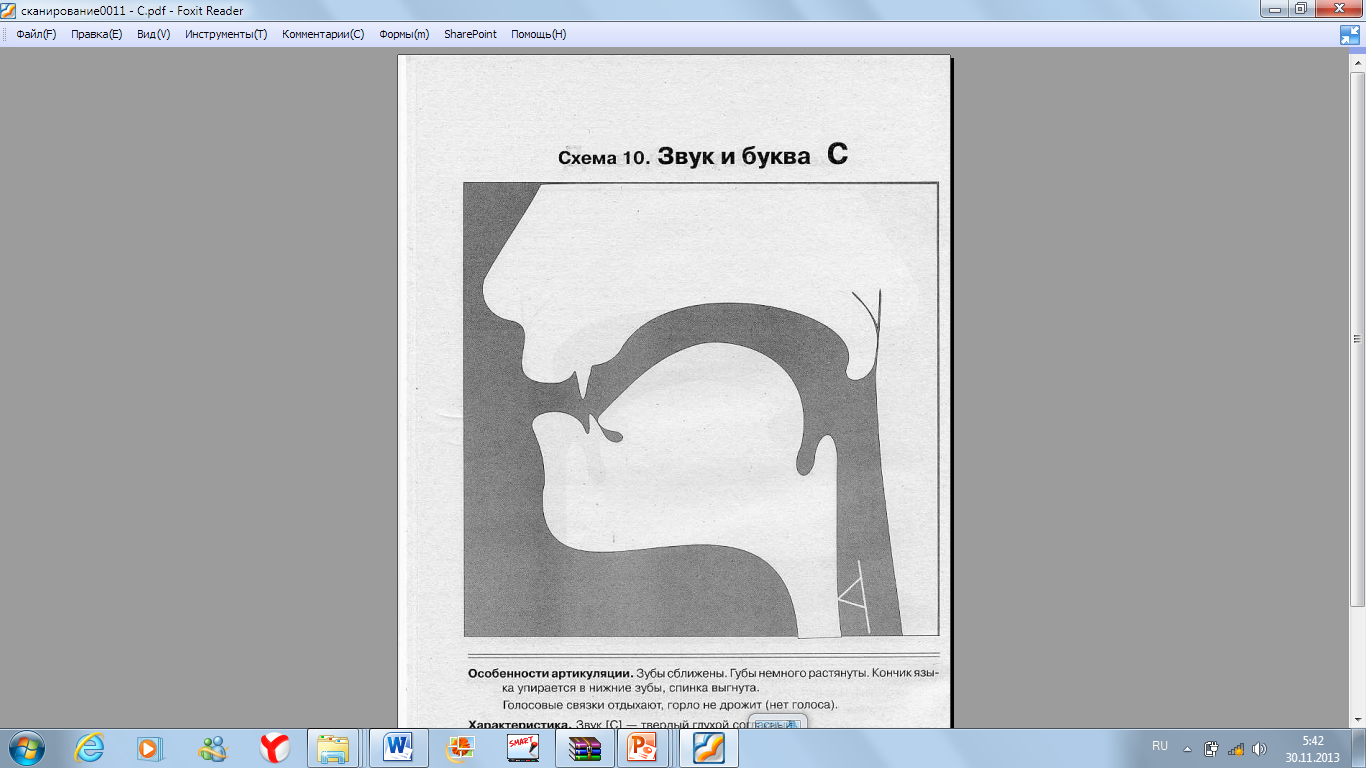 Где язык (кончик) при звуке «С»?
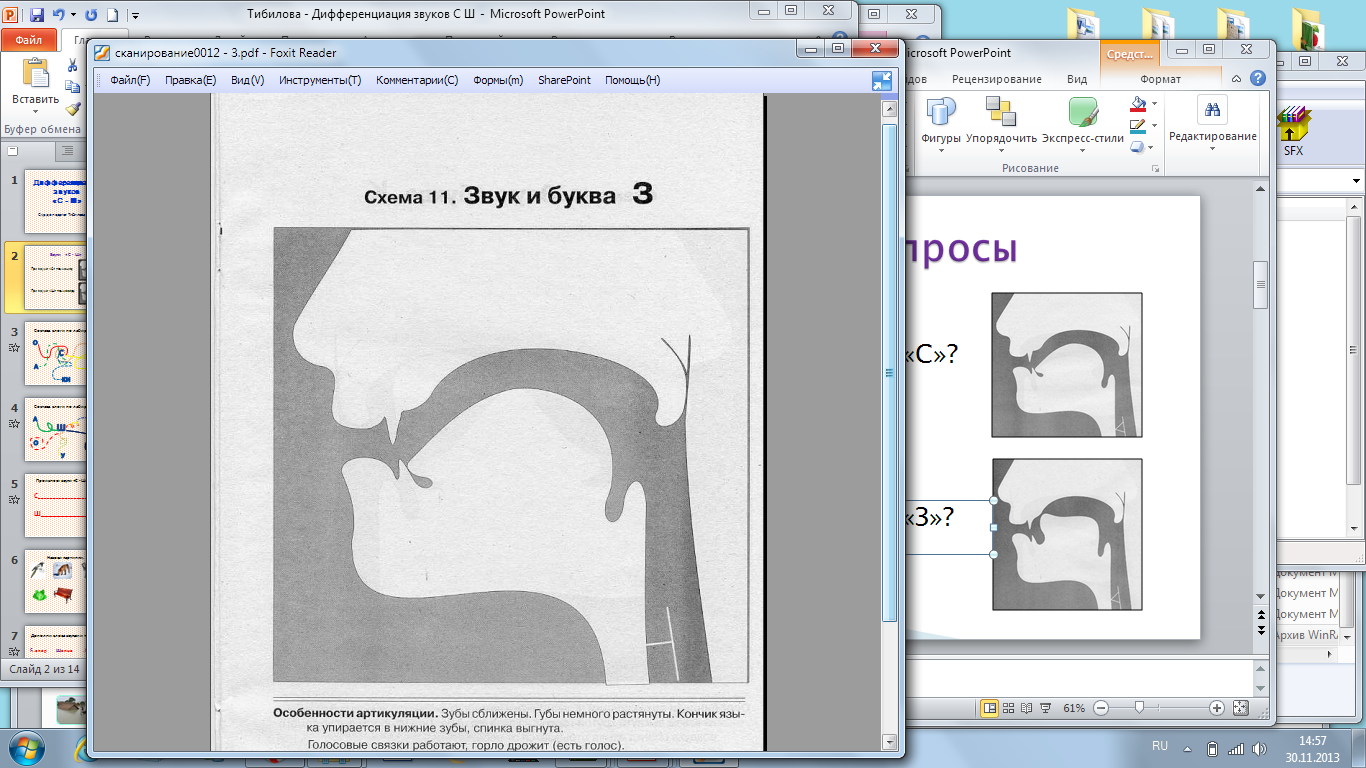 Где язык (кончик) при звуке «З»?
Чем похожи и различаются звуки «С» и «З»?
Произнеси слоги.
Говори звуки «С - З» правильно.
СА
ЗА
ЗО
СО
СУ
ЗУ
СИ
ЗИ
Произнеси слоги.
Говори звуки «С - З» правильно.
АЗА
АСА
АЗО
АСО
АСУ
АЗУ
АСИ
АЗИ
Составь слова. Назови получившееся слово.
сесть
 						стелить
						солить
     ЗА	       				мести
						просить
						нести
						навес
Составь слова. Назови получившееся слово.
вязать
 						светить
						нести
     ЗА	       				возить
						носить
						стелить
						сорить
Назови времена года со звуками «С - З»
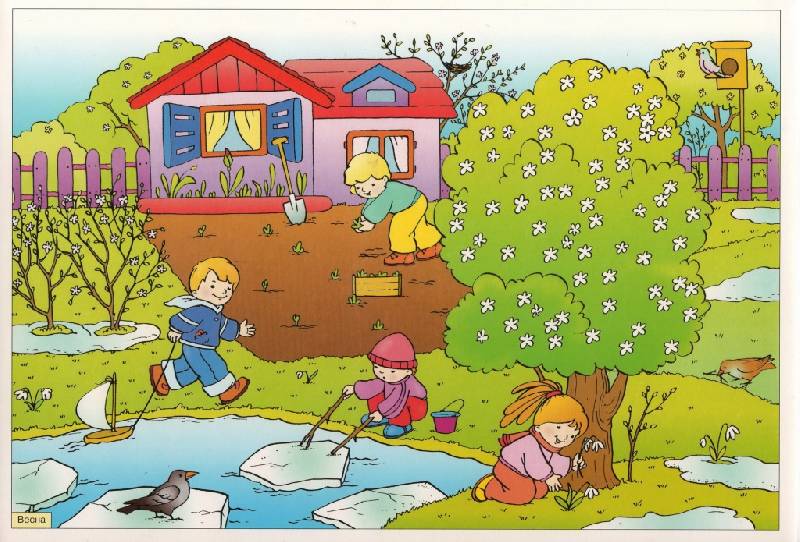 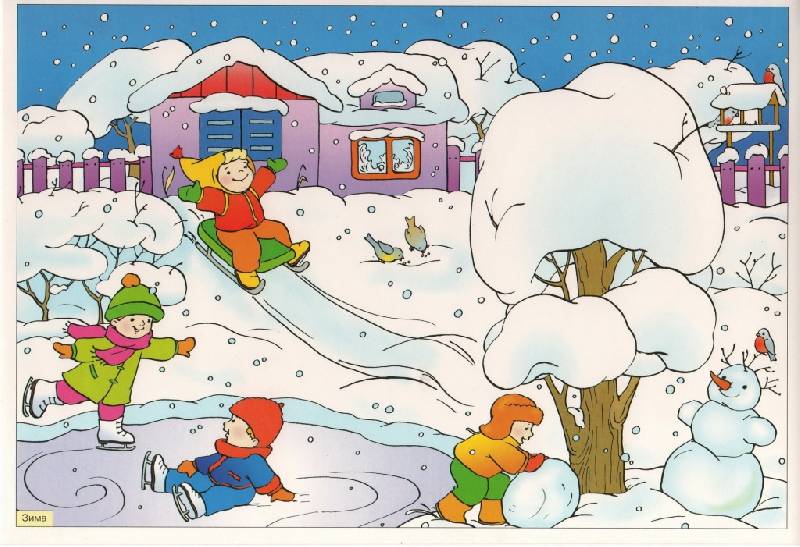 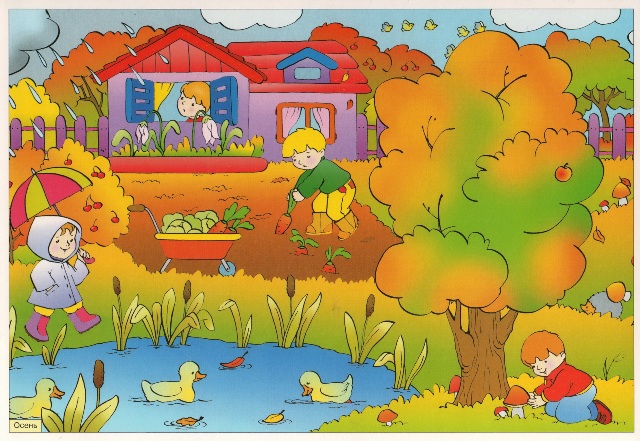 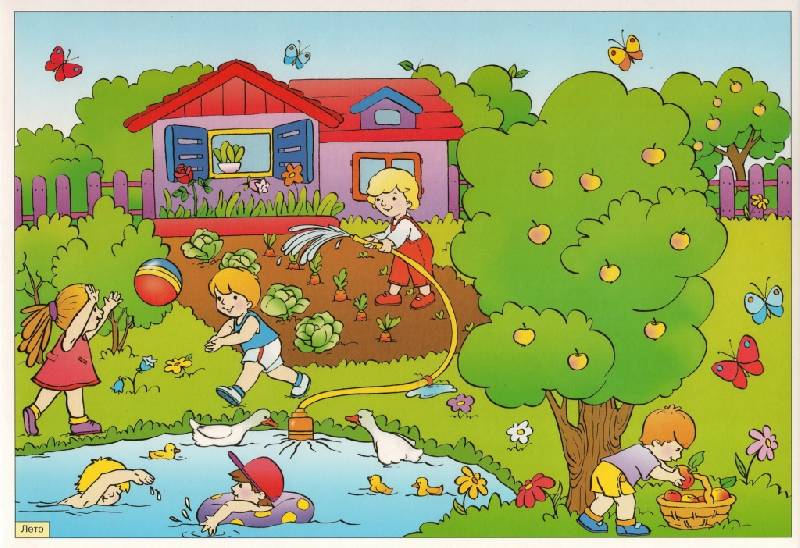 Назови картинки
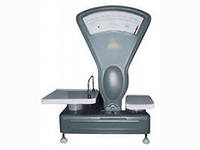 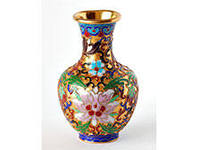 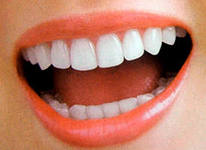 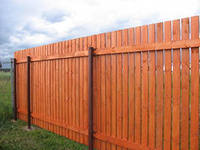 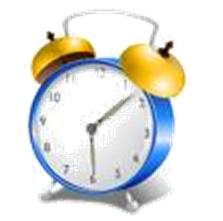 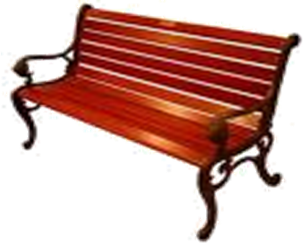 Кто лишний?
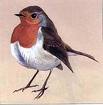 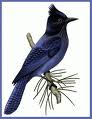 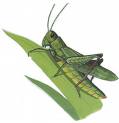 Сойка
Зарянка
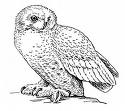 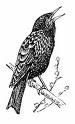 Кузнечик
Сова
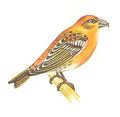 Скворец
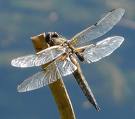 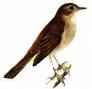 Клёст
Стрекоза
Соловей
Кто ли́шний?
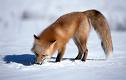 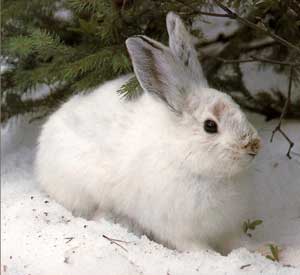 трусливый
хитрая
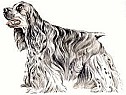 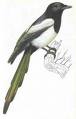 болтливая
злая
Образуй от имён существительных прилагательные
Берёза  –
Сосна    –  
Воздух  –
Стекло  –
берёзовый
сосновый
воздушный
стеклянный
Закончи предложения
Осенью листья жёлтые, 
а летом …
зелёные.
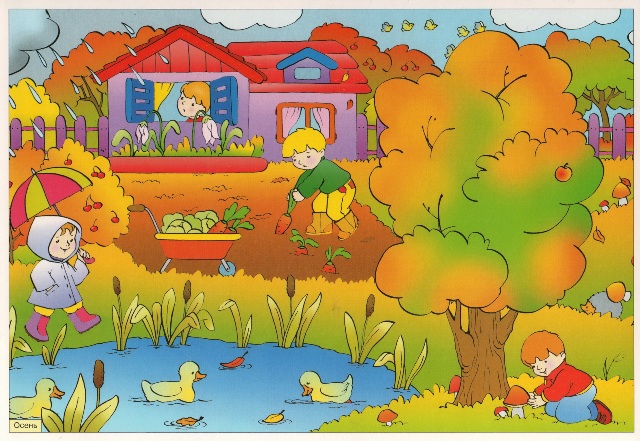 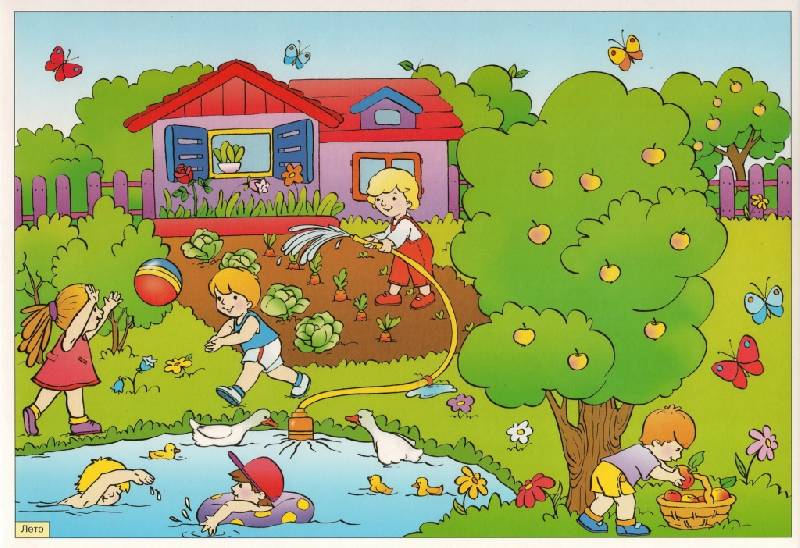 Назови слова противоположные по значению
Чистый    –
Зло           –  
Зима         –
Сильный  –
грязный
добро
лето
слабый
Составь с прилагательными словосочетания
Слушай и повторяй сочетания фраз.
Красная роза,   серый заяц, высокий забор,   интересный рассказ,   содержание рассказа, заботиться о старших,   поздняя осень,   выучи наизусть.
Составь предложения со словосочетаниями
к         о             а
О                    н     а
р        о              а
к      у                 н        е     ч          и     к
1.Туго заплетённые волосы.
2.Хвойное дерево.
3.Красивый цветок.
4.Насекомое, которое прыгает.